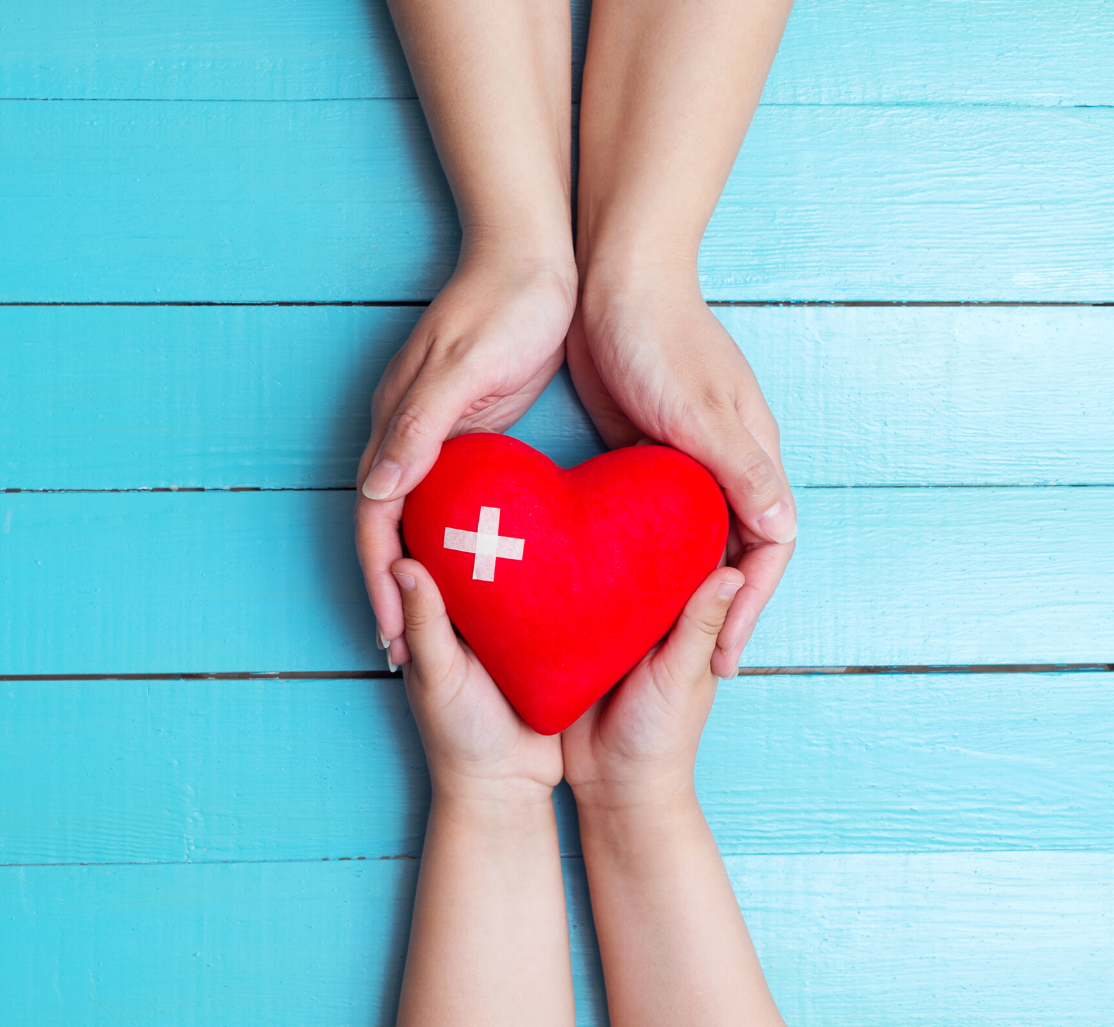 Healthy Churches avoid worldliness
1 Timothy 6:3-21
Preached by Dr. Jim Harmelingat Crossroads International Church Singapore • cicfamily.comUploaded by Dr. Rick Griffith • Singapore Bible CollegeThousands of files in 49 languages for free at BibleStudyDownloads.org
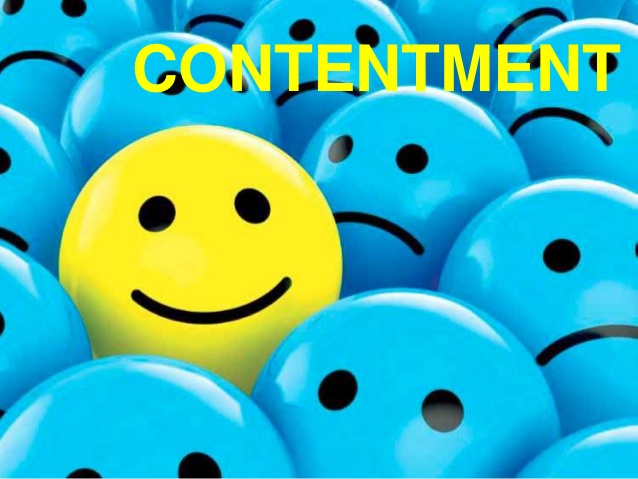 Covid-19
Online education
Lockdown
Uncertain economy
Stay-cation
Internet issues
World crises
Out of ice cream!
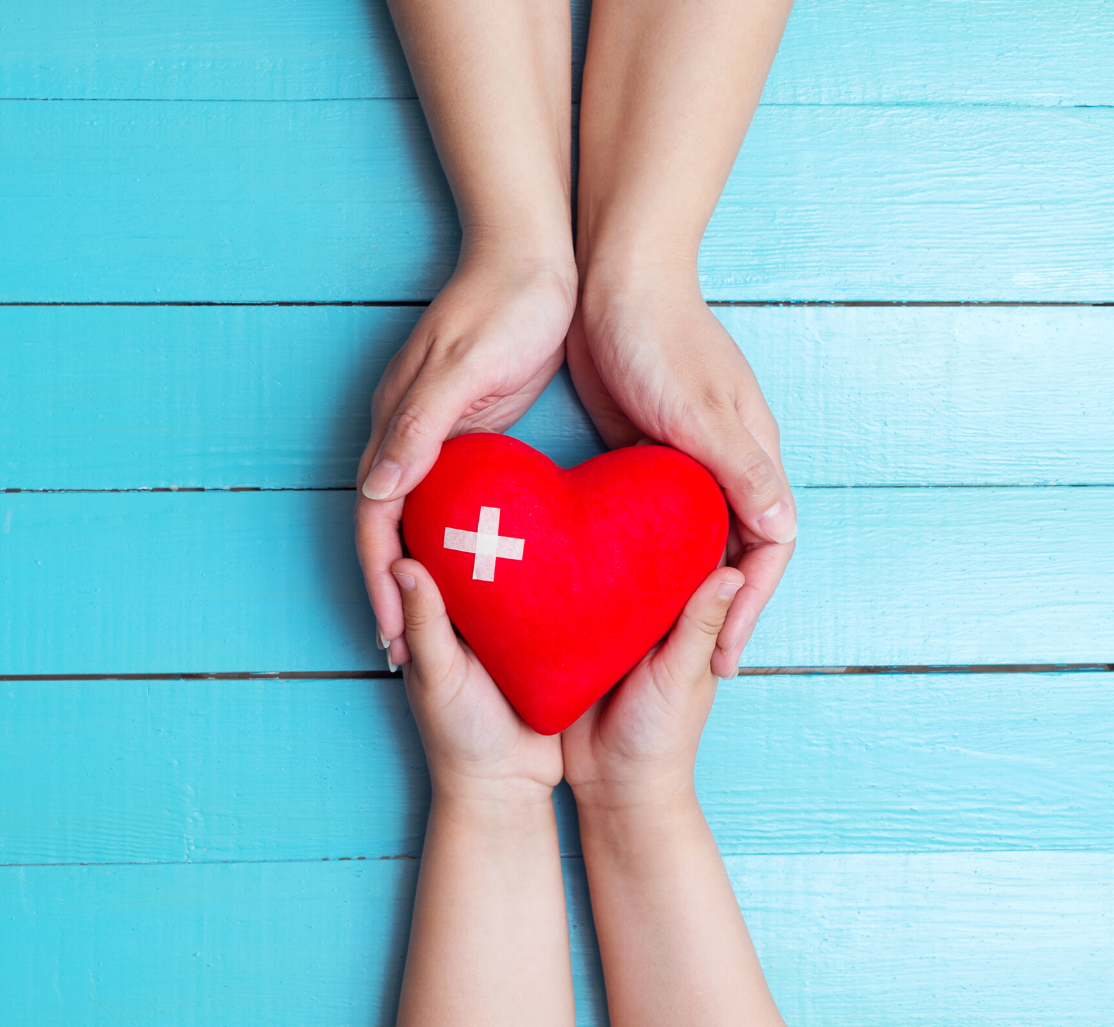 Healthy Church Life
Studies in 1 Timothy
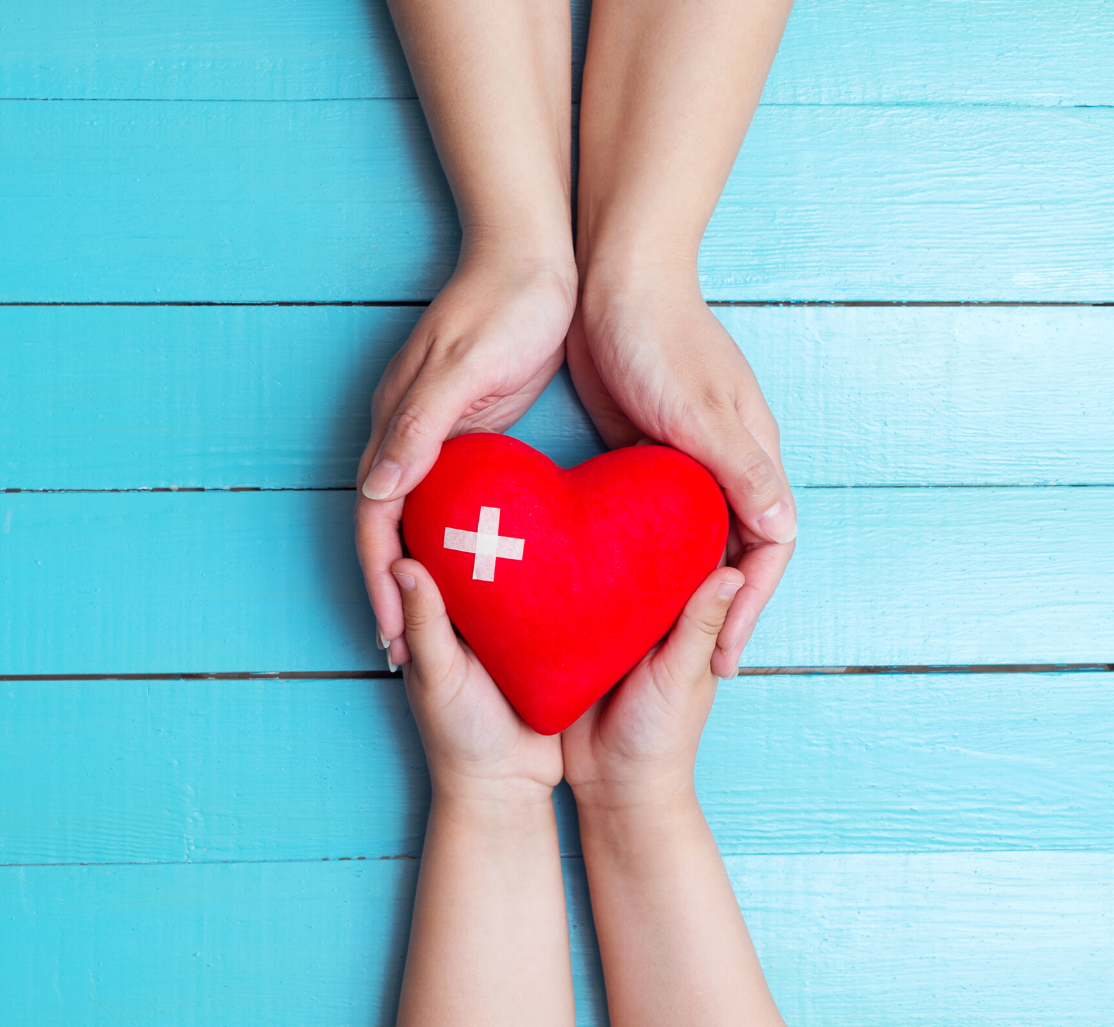 Healthy Churches
Guard the gospel message (1)
Pray (2)
Develop godly leaders (3)
Discern truth from error (4)
Honor each other (5)
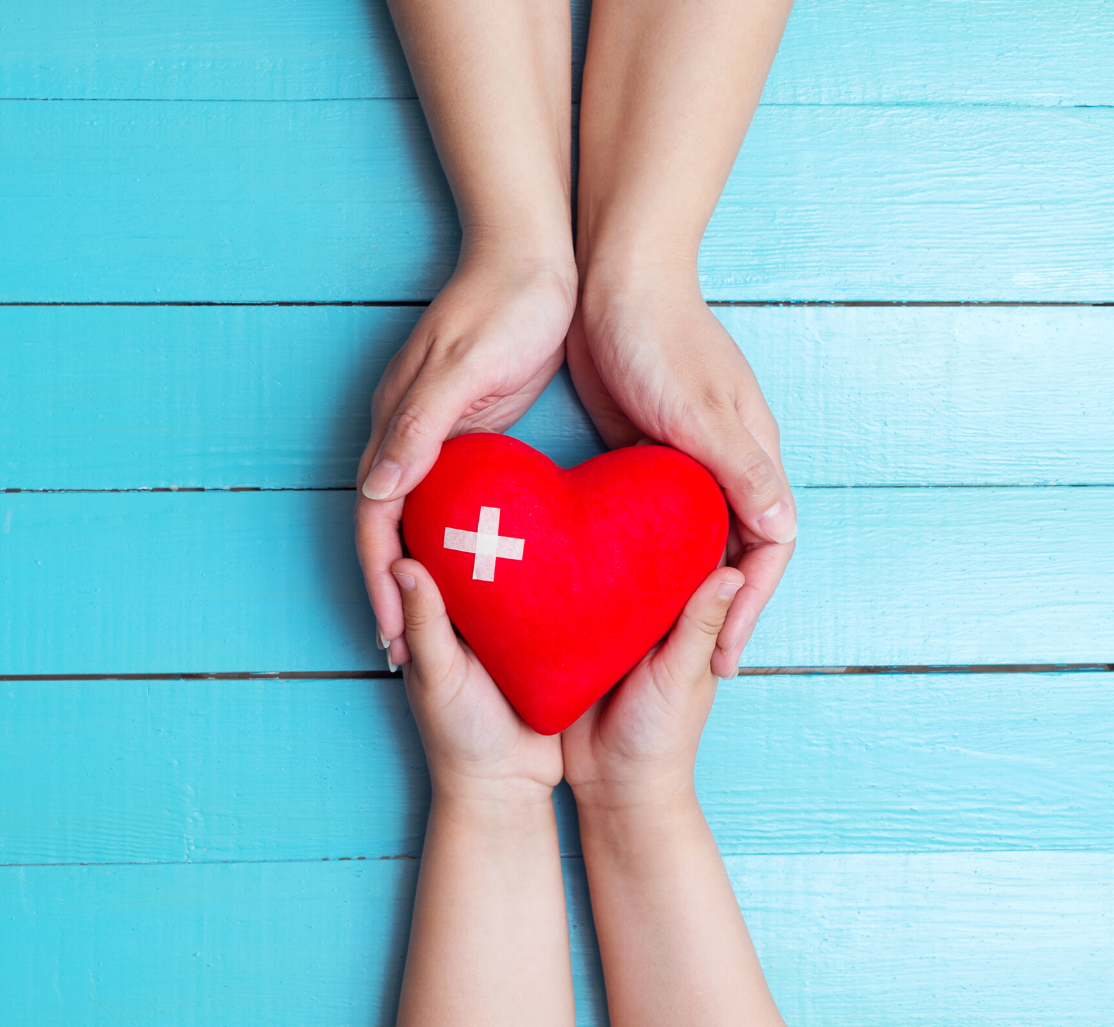 Healthy Churches avoid worldliness
1 Timothy 6:3-21
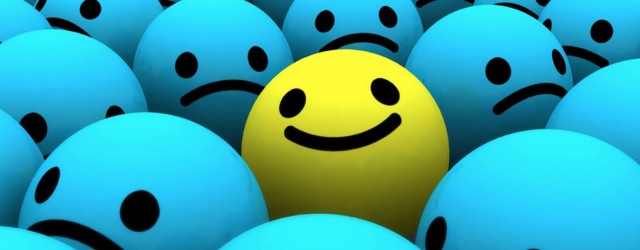 They are content with the Lord’s provision
(1 Timothy 6:3-10)
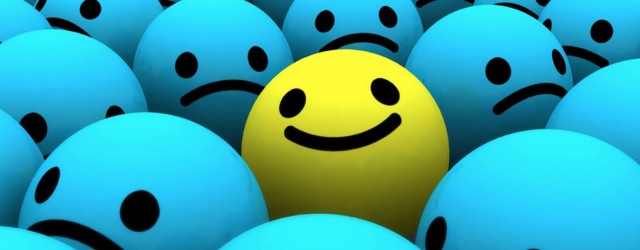 Philippians 4:11
“Not that I am speaking of being in need, for I have learned in whatever situation I am to be content.”
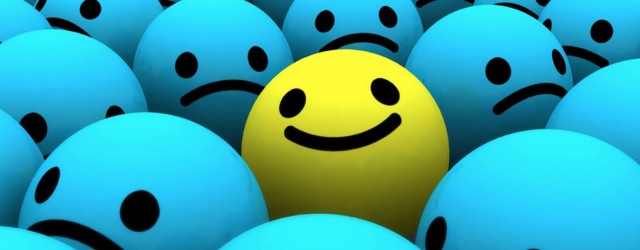 Romans 8:5-6
5 For those who live according to the flesh set their minds on the things of the flesh, but those who live according to the Spirit set their minds on the things of the Spirit. 6 For to set the mind on the flesh is death, but to set the mind on the Spirit is life and peace.
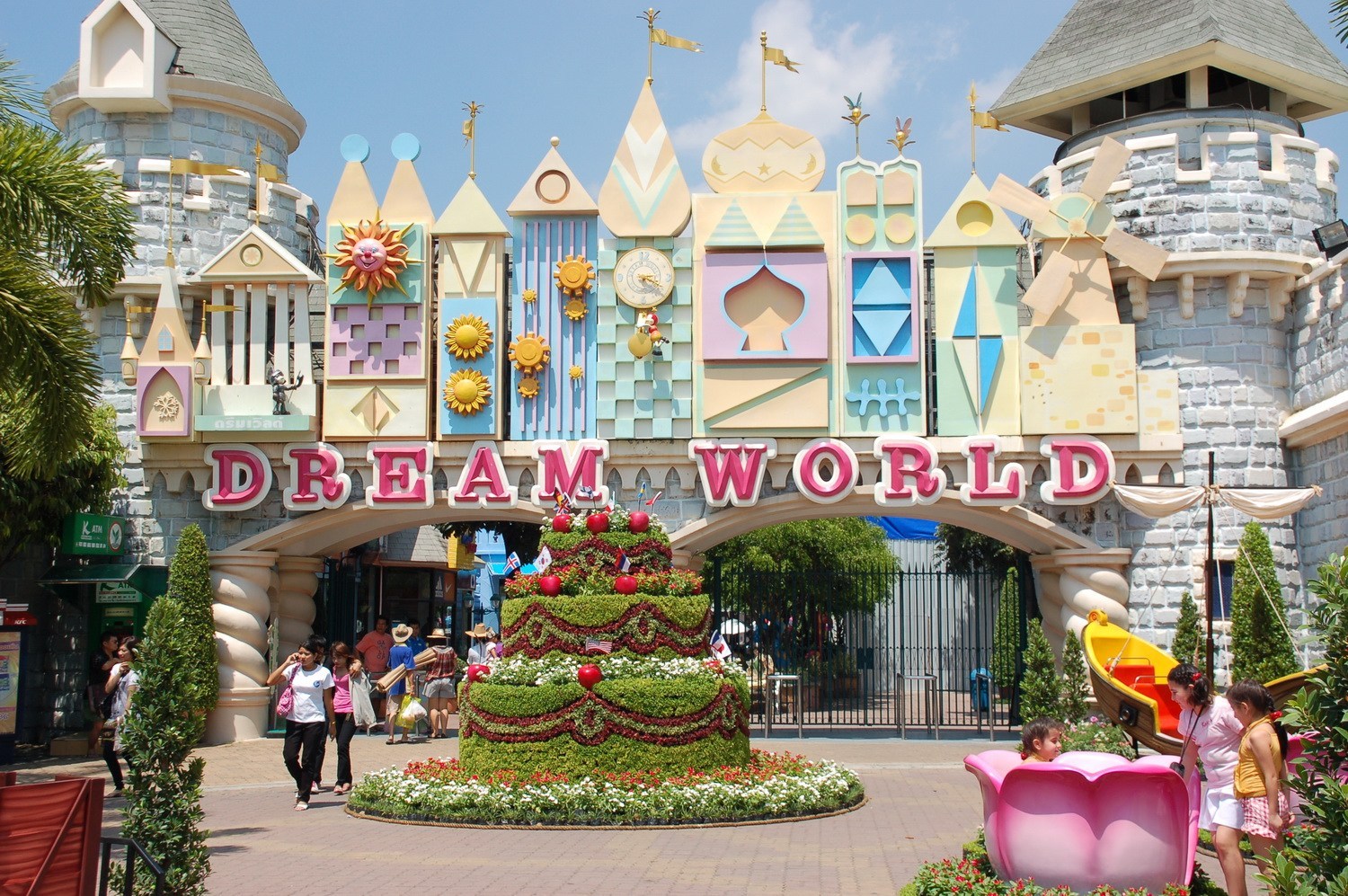 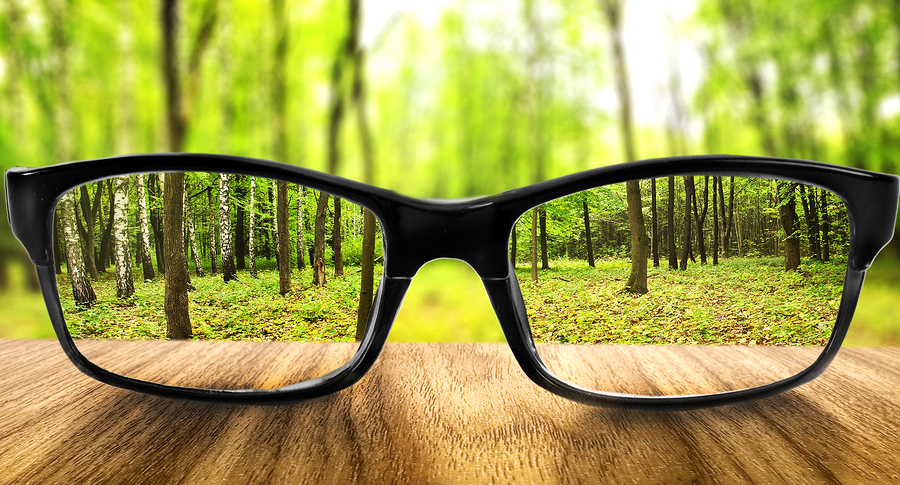 Beware of teachers who are not content with godliness (6:3-5)
They offer an alternate perspective on Christ (v. 3)
Ideas about Jesus through the centuries
Emphasize
Jesus’ divinity
Mystical, detached
AD 100 – 2020
Emphasize
Jesus’ humanity
Social justice, political revolutionary
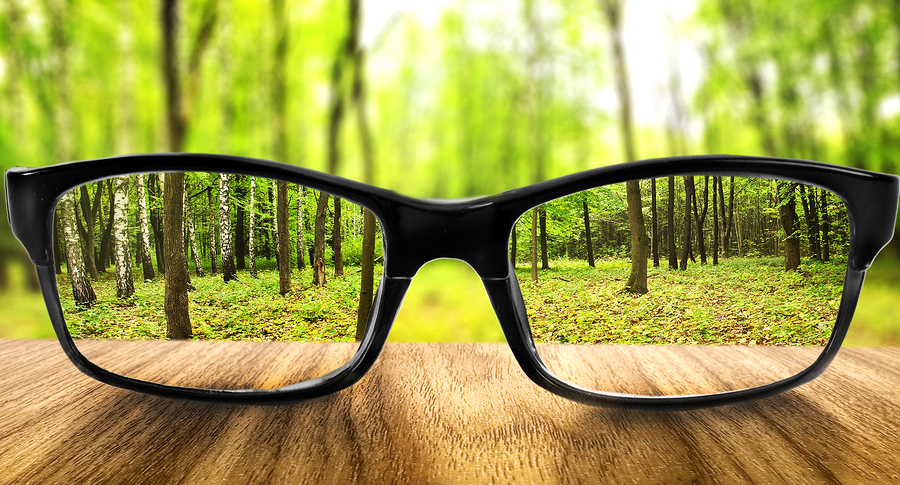 Beware of teachers who are not content with godliness (6:3-5)
They offer an alternate perspective on Christ (v. 3)
They have a sick desire for debate (v. 4a)
They create division in the church (vs. 4b-5)
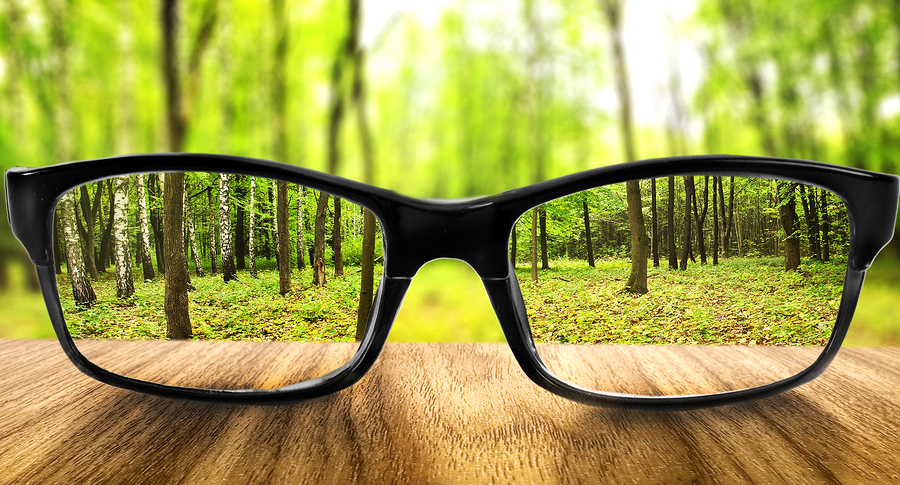 Beware of teachers who are not content with godliness (6:3-5)
Discover contentment in the Lord (6:6-10)
2 Corinthians 12:8-9
8 Three times I pleaded with the Lord about this, that it should leave me. 9 But he said to me, “My grace is sufficient for you, for my power is made perfect in weakness.” Therefore I will boast all the more gladly of my weaknesses, so that the power of Christ may rest upon me.
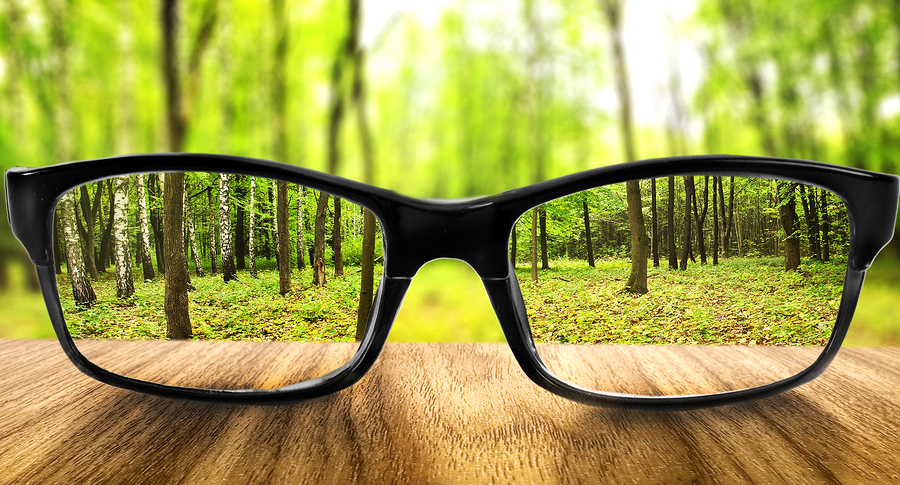 Beware of teachers who are not content with godliness (6:3-5)
Discover contentment in the Lord (6:6-10)
Earthly wealth is not eternal (vs. 6-7)
Hebrews 13:5
Keep your life free from love of money, and be content with what you have, for he has said, “I will never leave you nor forsake you.”
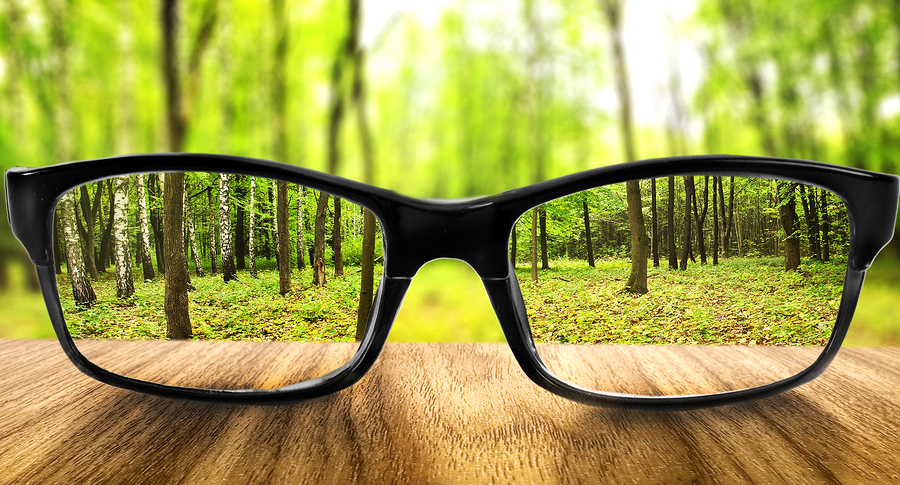 Beware of teachers who are not content with godliness (6:3-5)
Discover contentment in the Lord (6:6-10)
Earthly wealth is not eternal (vs. 6-7)
Contentment is possible in simplicity (v. 8)
Discontentment with present provision is dangerous (vs. 9-10)
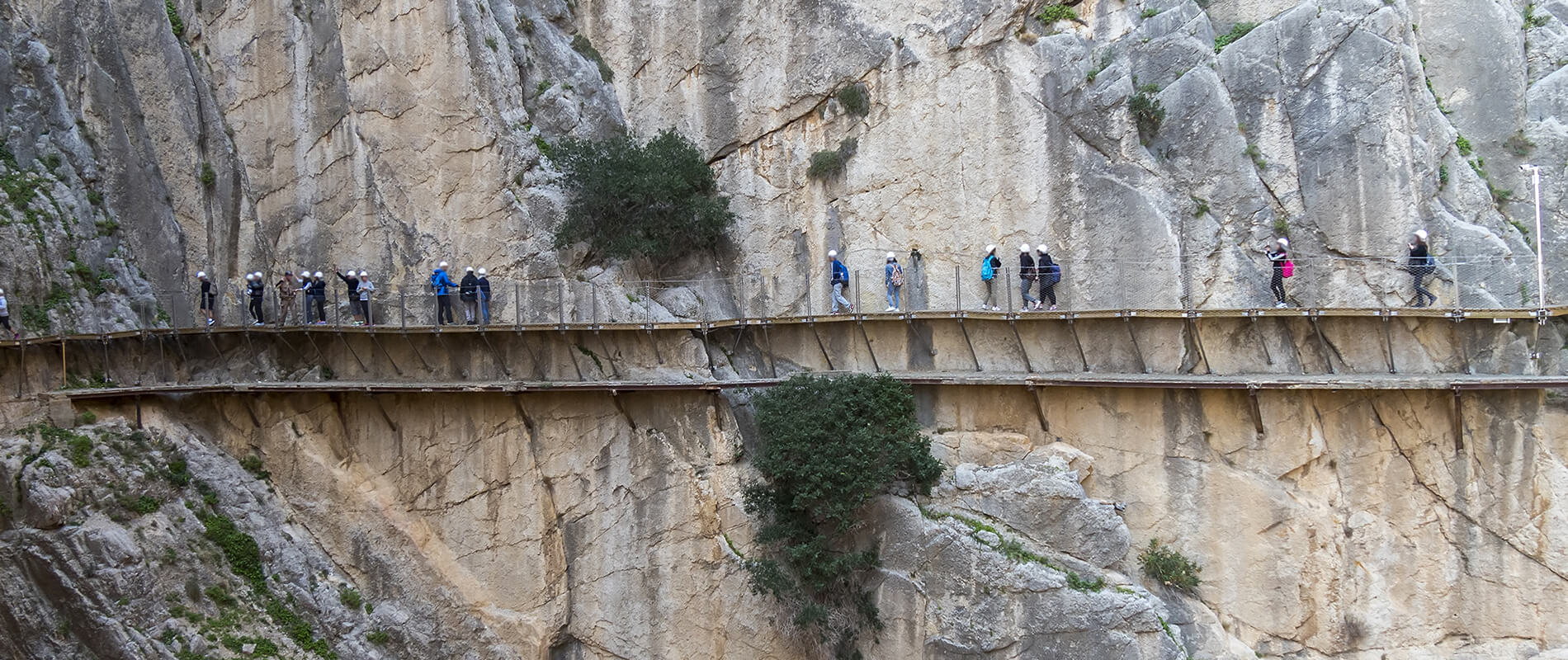 Discontentment entraps
Discontentment leads to other evil desires
“Avarice leads to selfishness, cheating, fraud, perjury and robbery, to envy, quarrelling and hatred, to violence and even murder. Greed lies behind marriages of convenience, perversions of justice, drug-pushing, pornography sales, blackmail, the exploitation of the weak, the neglect of good causes, and the betrayal of friends.”
John Stott
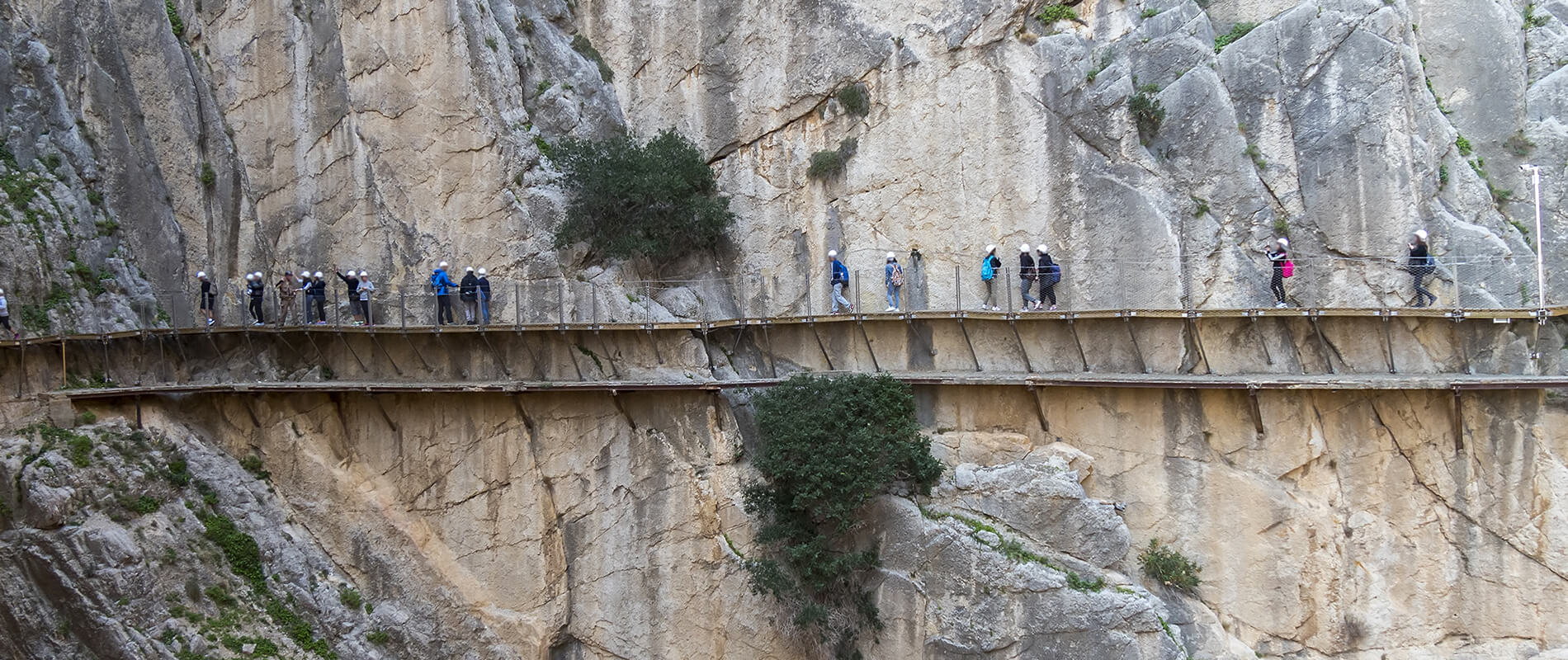 Discontentment entraps
Discontentment leads to other evil desires
Discontentment can ruin our lives
Discontentment can lead us astray from God
Get this presentation for free!
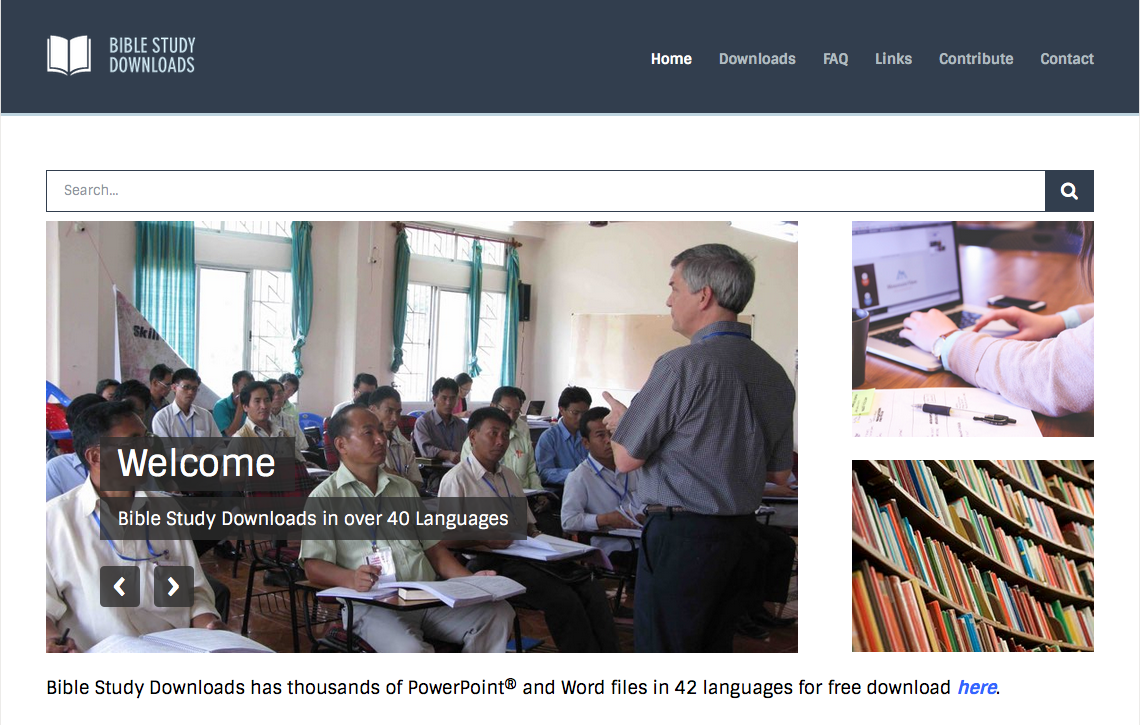 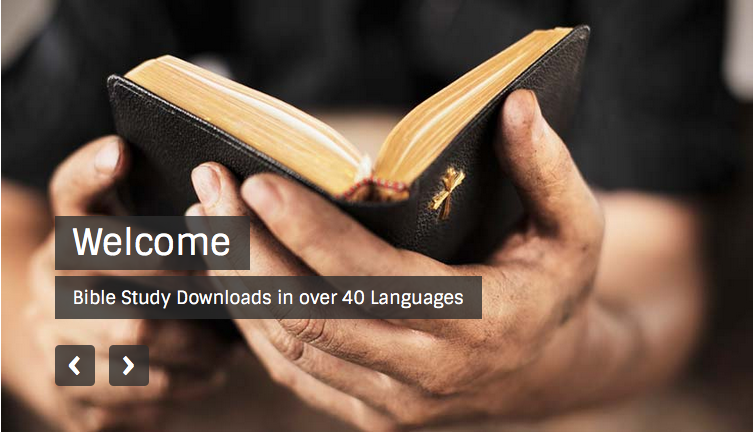 NT Preaching  •  BibleStudyDownloads.org